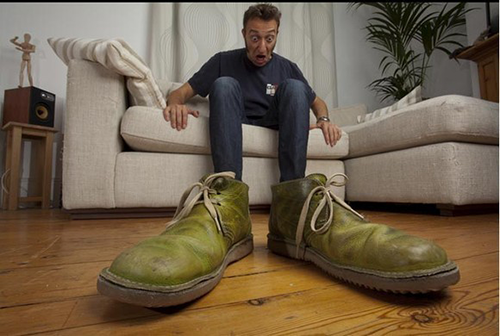 Sense perception
WoK Number 1 – October 2013
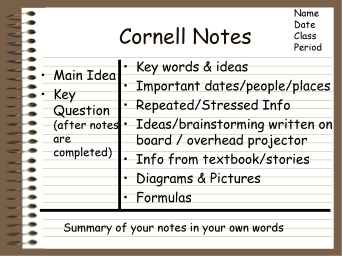 Knowledge through the senses
5 senses?

Between 9 and 21 (depending on who’s counting!

Equilibrioception, Proprioception, Thermoception, Nociception
What are the limitations of sensory perception?
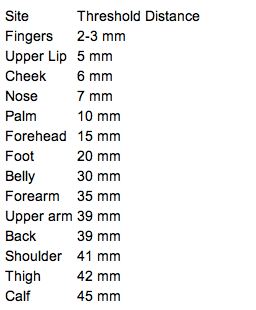 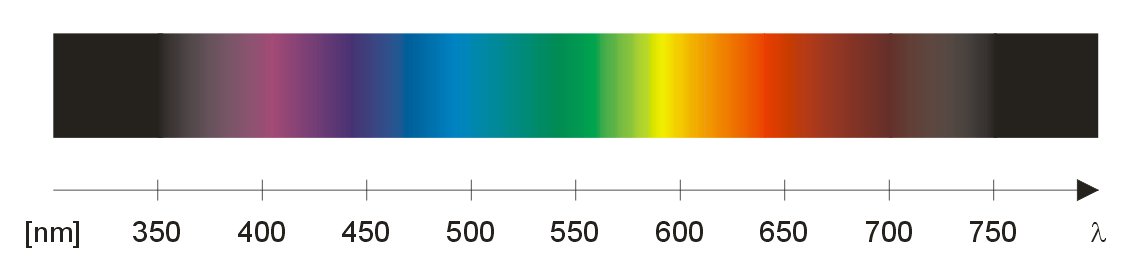 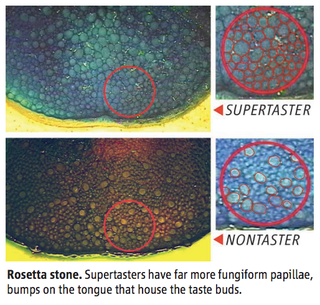 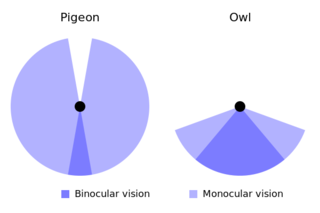 Can technology overcome these?
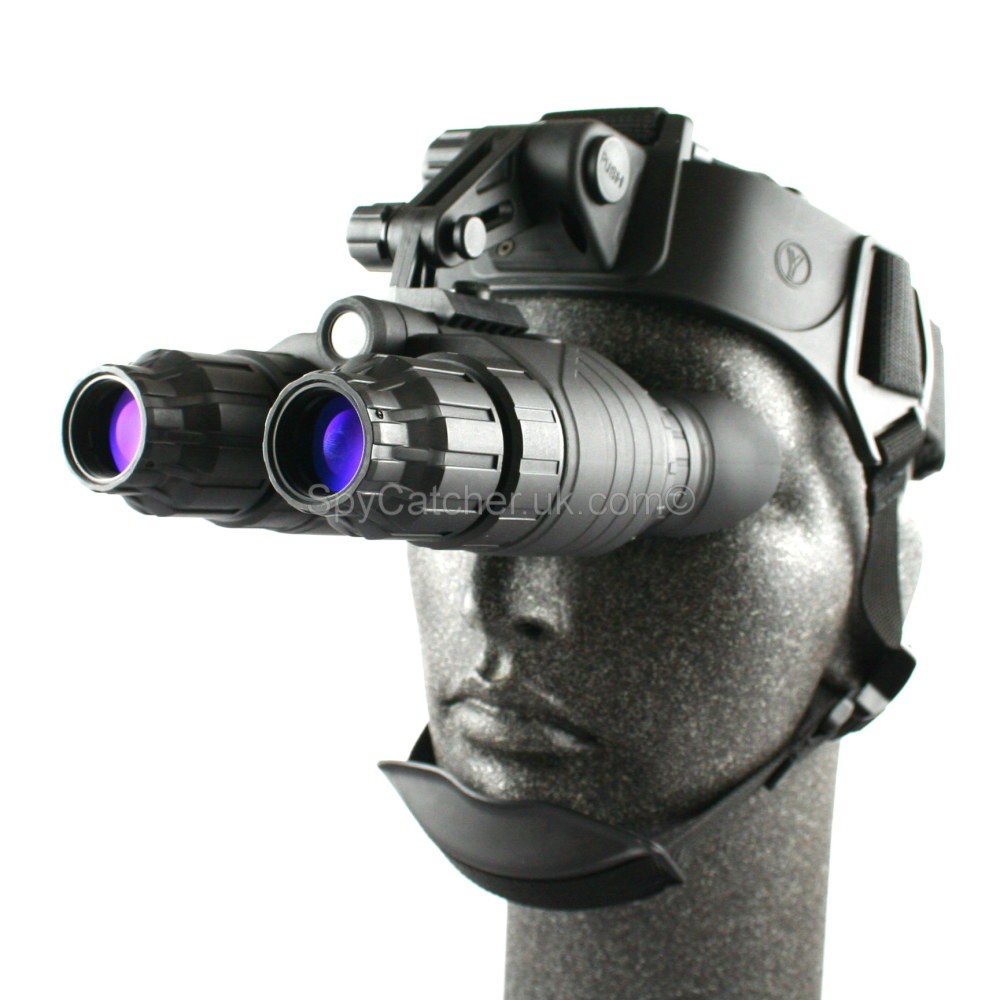 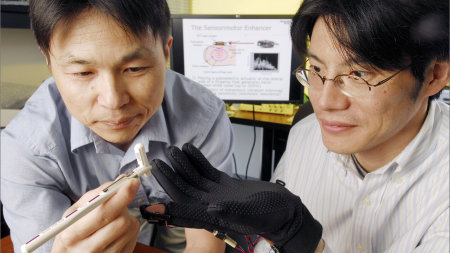 Does a bat ‘know’ things that we can’t know about?
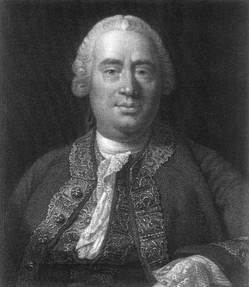 Not entirely...
David Hume (1737)

Can we perceive causality in action?

A pool ball hits another one. The second ball moves.
Does anyone actually see the transfer of force from the cue to the ball? No.
Scepticism vs realism
Do we accept data from the senses? 

How and when should we examine our sensory perceptions to check their content?

Definitely enough cause for caution with regard to sensory data...
Other problems... Reliability and validity
Reliability – are our perceptions consistent?

Validity – do our perceptions represent the world as it truly is?
Reliability...
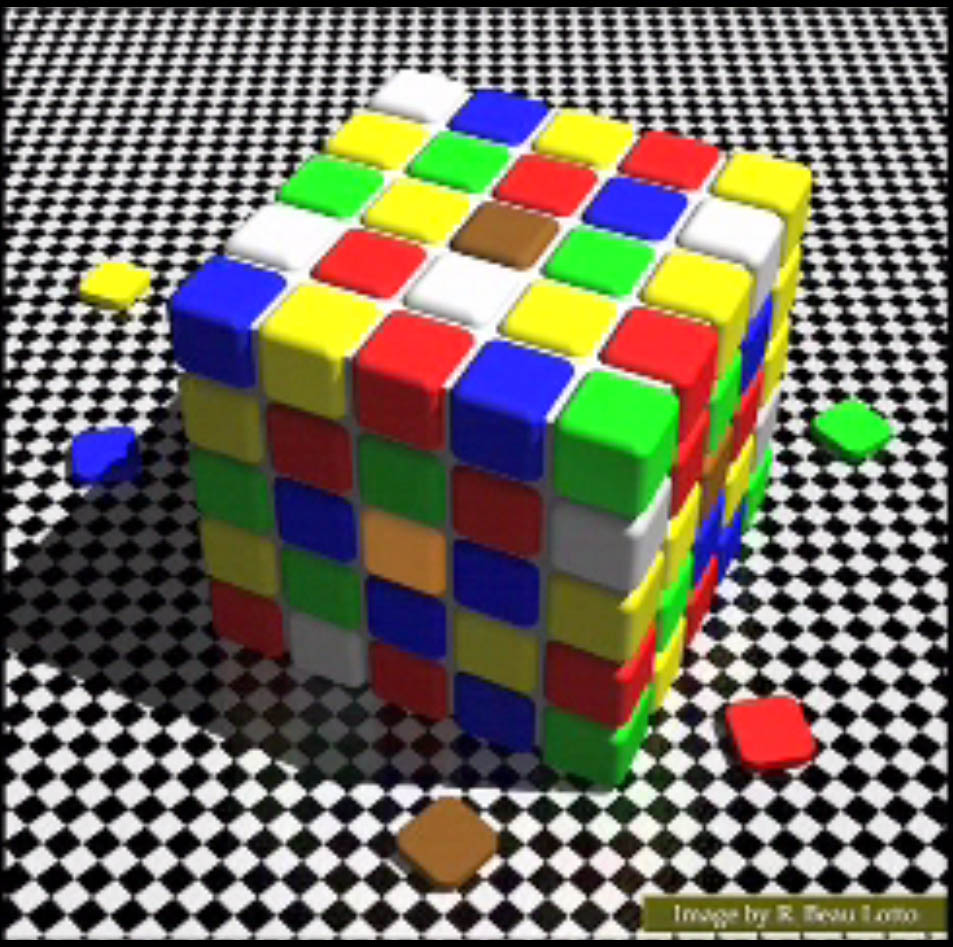 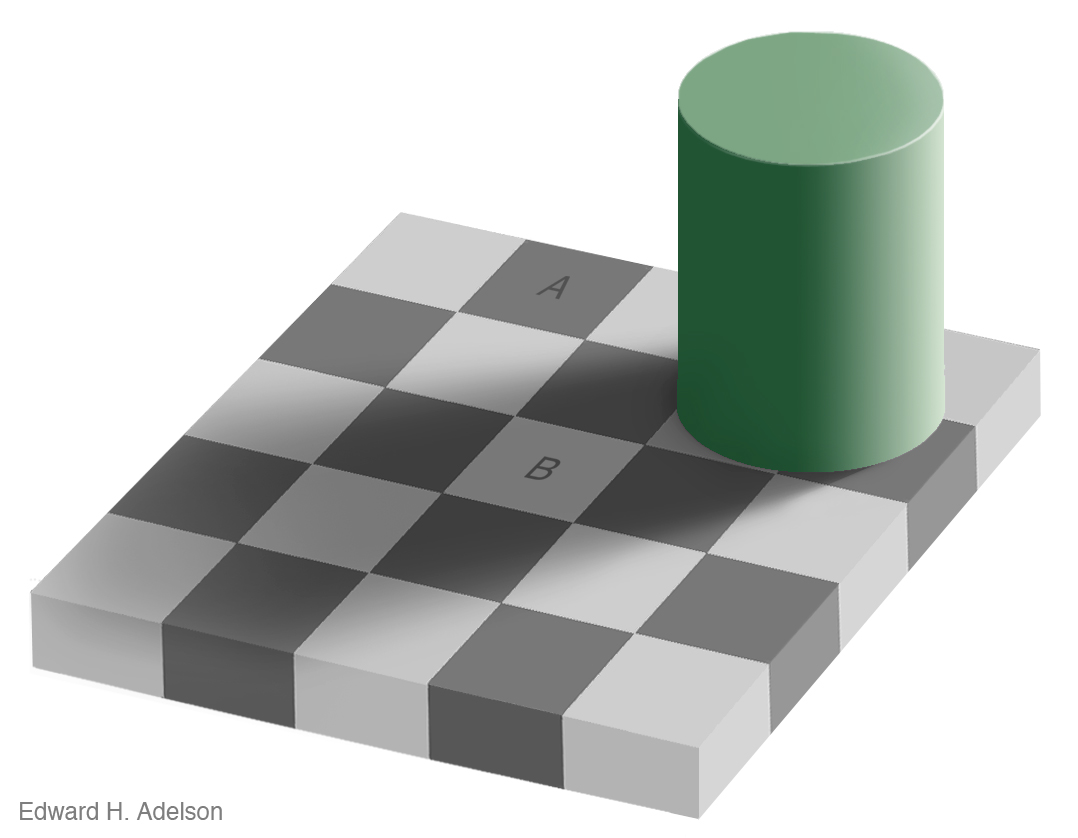 Validity of perceptions
To what extent do our perceptions represent the world as it ‘really’ is?
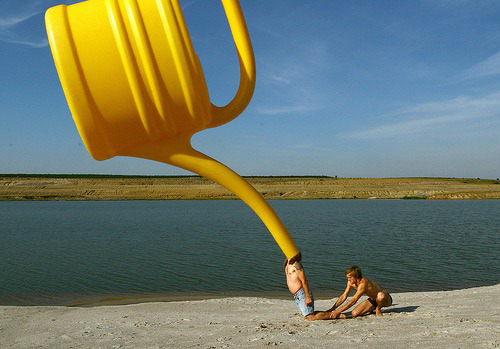 Validity of perceptions
Is all perception ‘theory-laden’...

Tell me what you see...
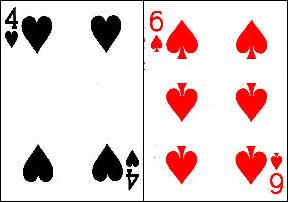 How is your own perception theory laden?
What beliefs do you have which may bias the way that you perceive the world?

Do knowers have a moral duty to examine their own perceptual filters?
Illusions question both the reliability and validity of perceptions
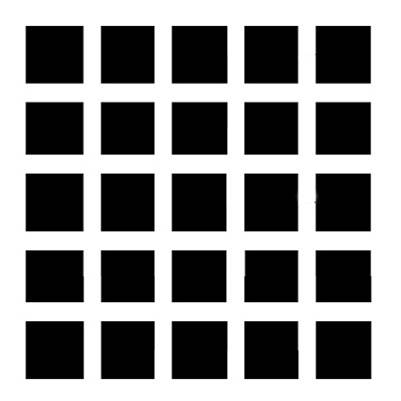 Where perceived objects differ from objective reality.
http://www.youtube.com/watch?v=jbw_WygD2rc
It’s not just visual perception either!
Vision + Touch...
https://www.youtube.com/watch?v=sxwn1w7MJvk

Vision + hearing... http://www.youtube.com/watch?v=G-lN8vWm3m0
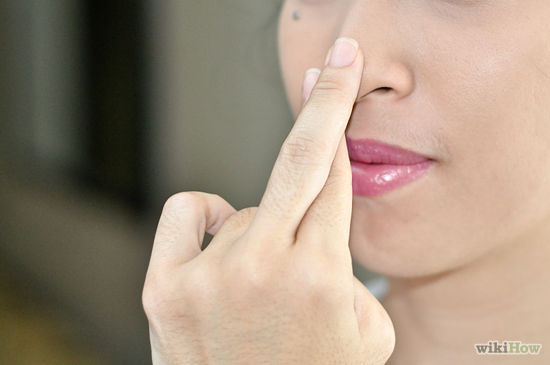 Do we always need sensory perception?
Sometimes our behaviour can be influenced without our perceptual awareness!

E.g. Study subliminal or unconscious influences. 
http://www.youtube.com/watch?v=m2xDh2siW_g&feature=related
http://www.youtube.com/watch?v=2Kur8p4yCao&feature=pyv&ad=8033076941&kw=subliminal
An example - Priming
# # # #   - mask       500 msec
word 1      - prime        20 msec (typically)
WORD 2   - target      50 msec (typically)
# # # #   - mask      500 msec
Priming (slowed down)
Point
# # # #
POINT
(i)                (ii)
                #####         #####                     
       		point    		gravy       
      		POINT    		POINT                 
                #####         #####               

P(report of POINT) better in (i) than (ii)  - initial presentation of ‘point’ makes it easier to see POINT.

Unconscious processes have influenced our performance.
Disorders of consciousness – performance without awareness!
What can we learn from studying cases where aspects of consciousness have been lost?

Is there still a distinction between performance and awareness?
Blindsight
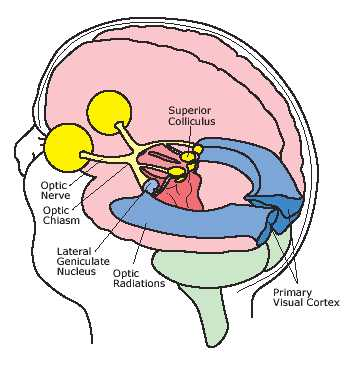 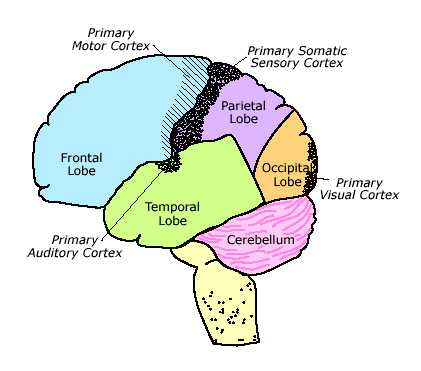 Blindsight
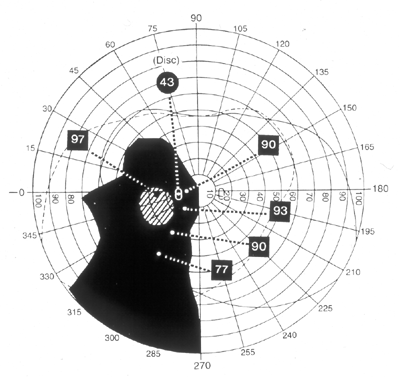 2-AFC
1.
2.
Visual field
Scotoma
Did you see the object?			(Y/N)
Was the object in the first or second interval?
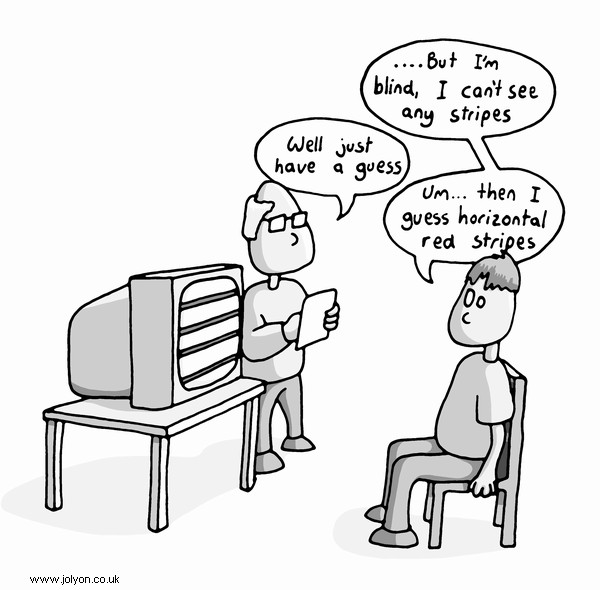 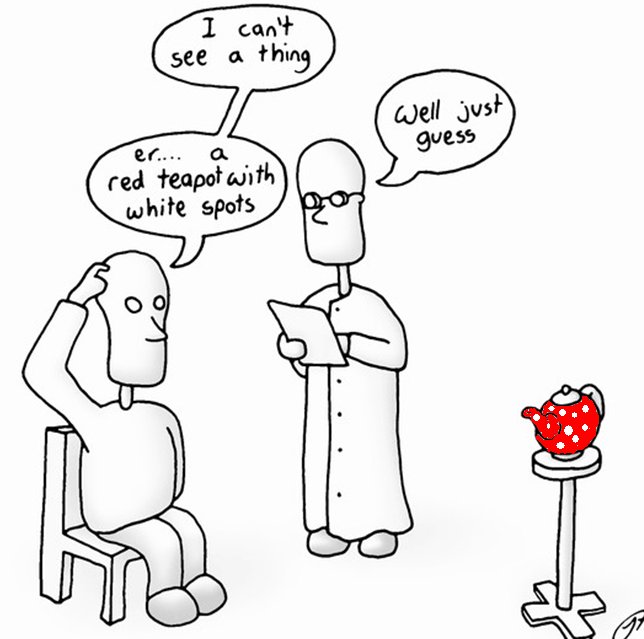 Unilateral neglect
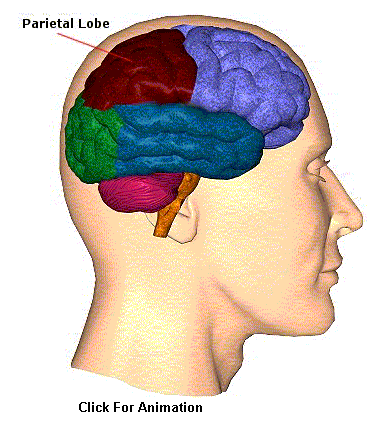 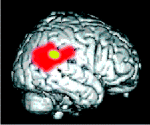 Unilateral neglect
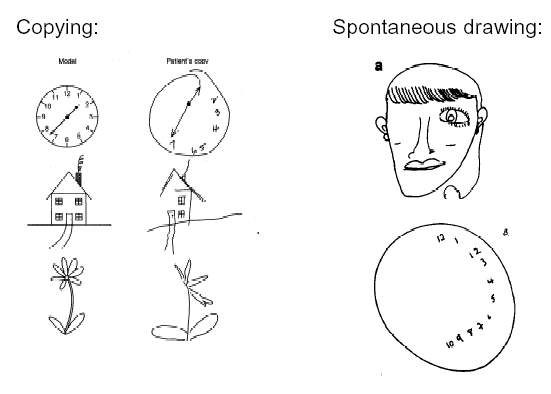 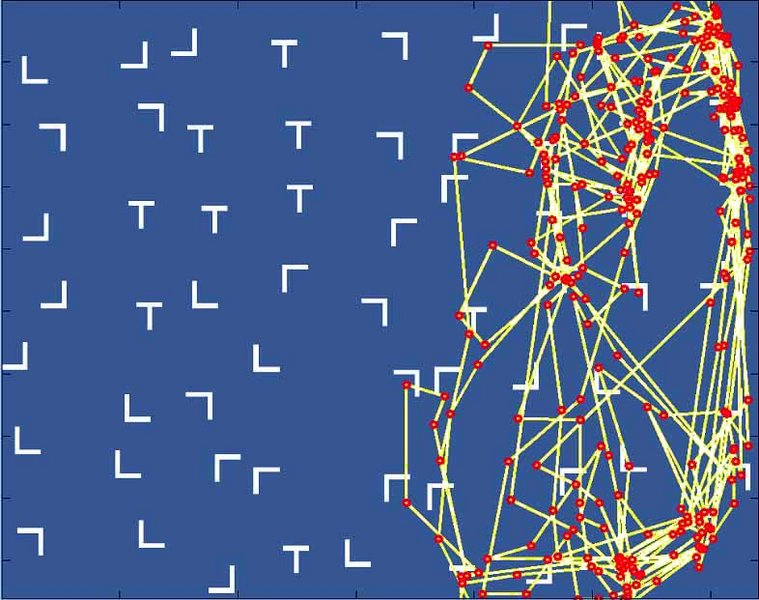 Halligan and Marshall (1993) – Where would you rather live?
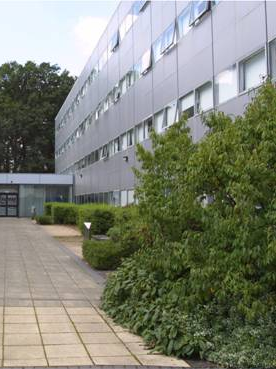 1.
2.
Halligan and Marshall (1993) – Where would you rather live?
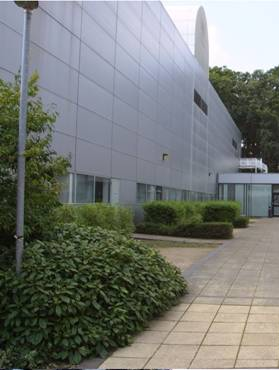 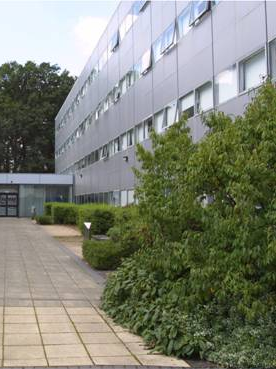 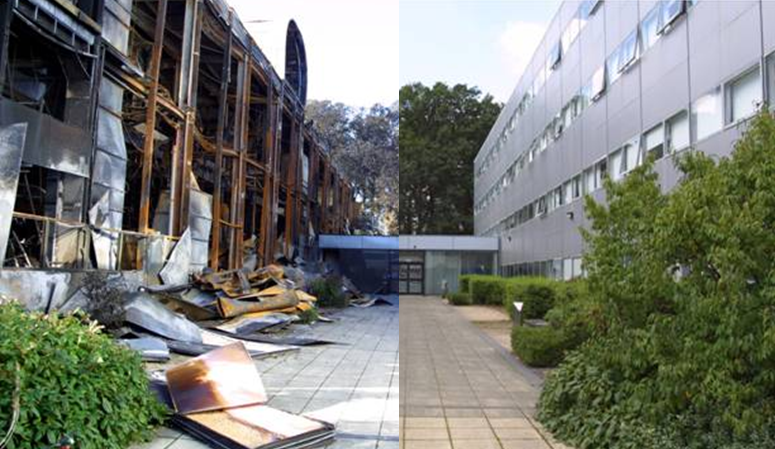 1.
2.
Kanizsa figures
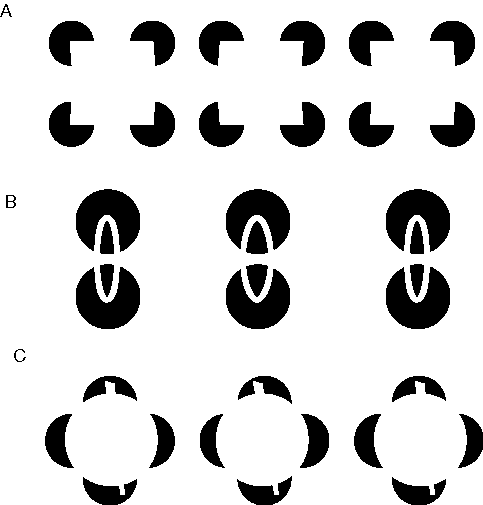 [Speaker Notes: Vuilleumier and Landis (1998)]
But is this all enough to undermine our faith in sensory perception entirely?
Some evidence that an explanation is not perfect does not make it ‘wrong’...
When (and how) can we trust our perceptions?
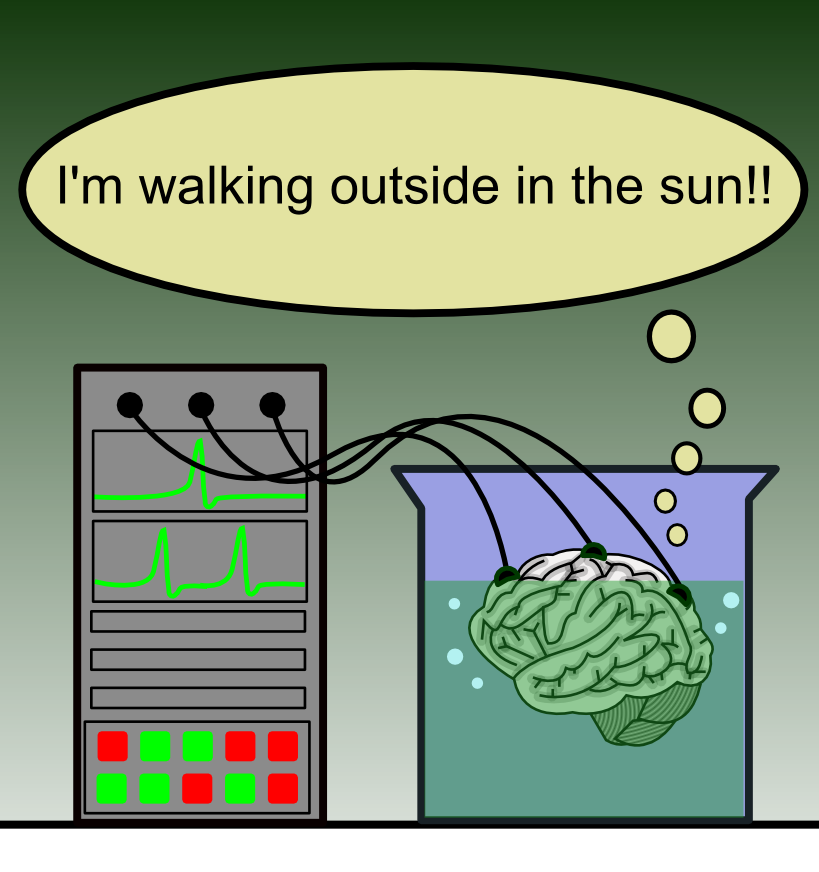 How do we know we’re not in the matrix?
Very complex philosophical arguments... It’s a difficult one to refute!
A ‘web’ of shared agreement
Wittgenstein’s Private Language argument
The idea of language as a personal ‘private’ construct is ridiculous.

In order for us to communicate with each other, there must be a substantial amount of shared agreement.
Our perceptions would be meaningless unless there was some shared agreement on what they were. The vast majority of the time, this shared agreement is there, and accurately represents the world.
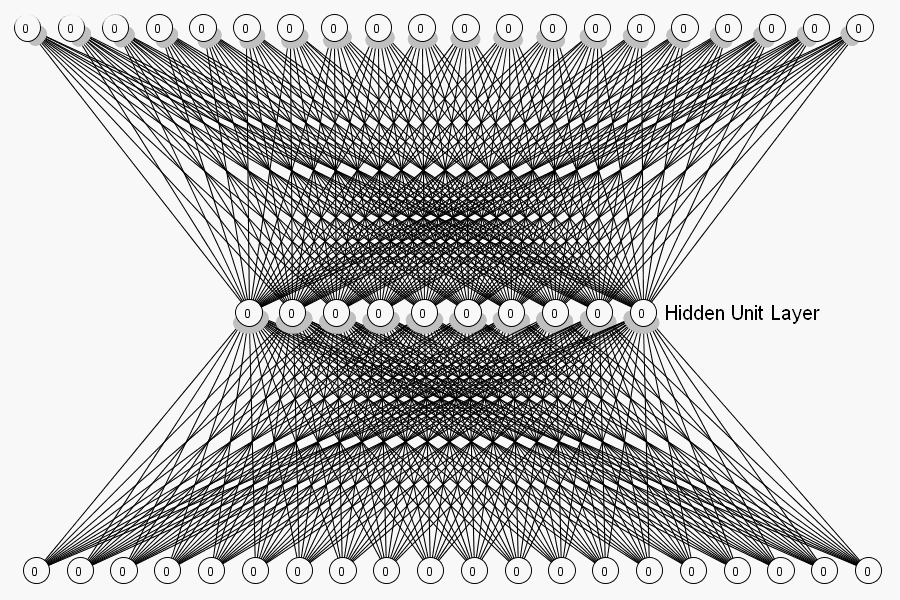 Links...
To language... Sapir-Whorf hypothesis

What is the role of culture and language in the perceptual process?

If you have different language for things, does that mean you see the world differently?
Chinese – no need to to specify the exact time of an action, as the same verb form can be used for past, present or future actions.

Ancient Greek – no word for blue

Guugu Yimithirr – cardinal directions, rather than egocentric
Would this change the way you saw the world?
Links – to AoKs
Do perceptions have different roles in the arts and sciences?

Is it more important in some AoKs than others?
In summary
We surely MUST find a way to trust our sense perceptions...?

Difficult thing to do, but that is your challenge.
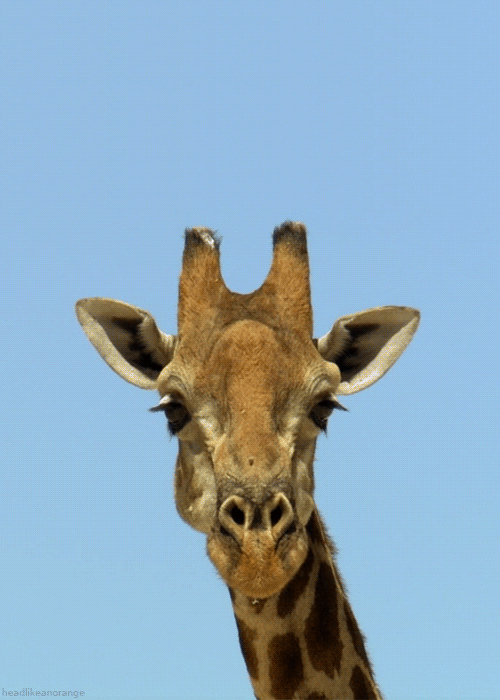 Thank you!
Extra...
Perceptions can help us to understand concepts in a new or deeper way...

http://www.toktalk.net/2010/01/24/linking-arts-math-perception-and-emotions/#more-1602